Комитет общего и профессионального образования Ленинградской области
О результатах внешних оценочных процедур в  2021 году
Михайлюк Л. Г., начальник сектора управления качеством образования  комитета общего и профессионального образования Ленинградской области
ВПР СПО 2021 в Ленинградской области
С 15 сентября по 20 октября 2022 года проведены ВПР СПО
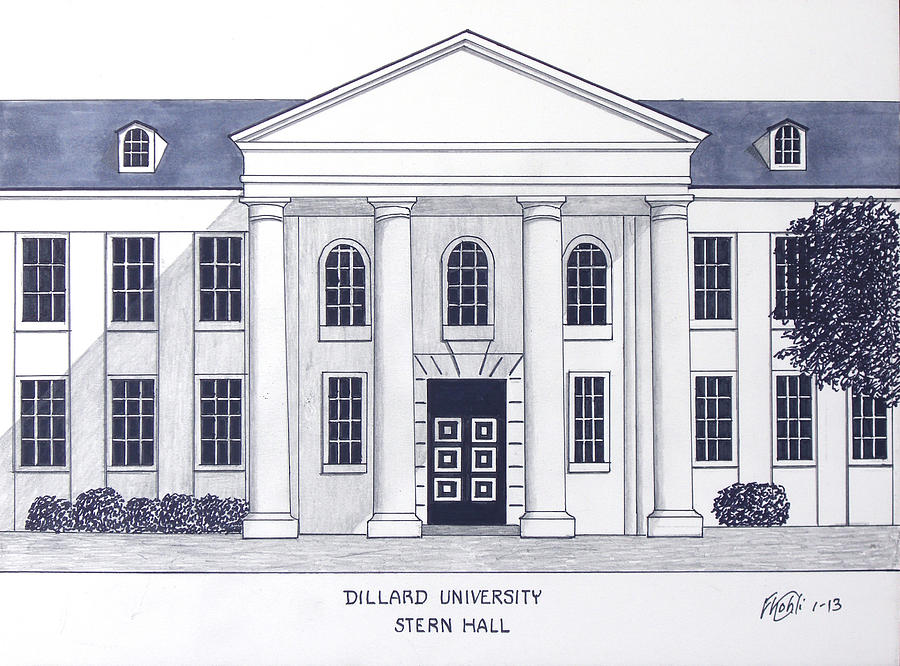 Участниками стали 38 профессиональных образовательных организаций Ленинградской области (с учетом филиалов).
Работы выполняли 6331 обучающихся
2978 обучающихся, завершивших освоение 
цикла общеобразовательных дисциплин
3353 обучающихся  1 курса
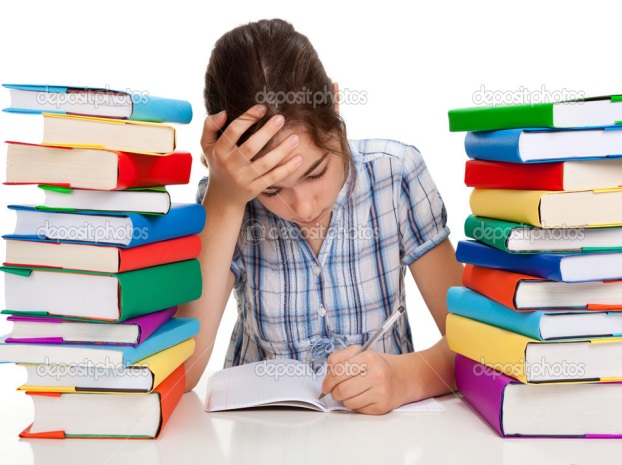 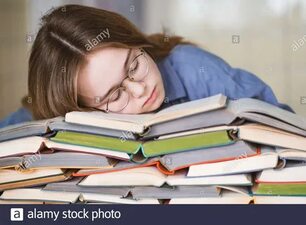 Результаты ВПР СПО получены в декабре 2021 года
Статистика по отметкам учащихся СПО (русский язык)
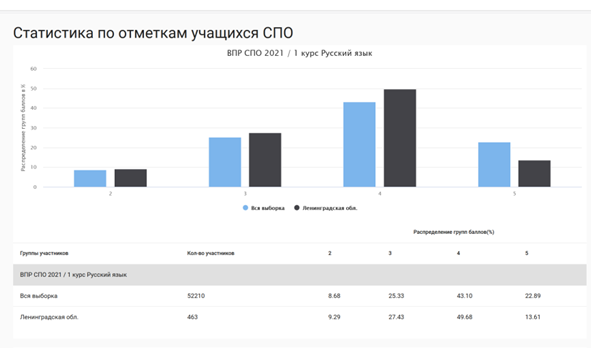 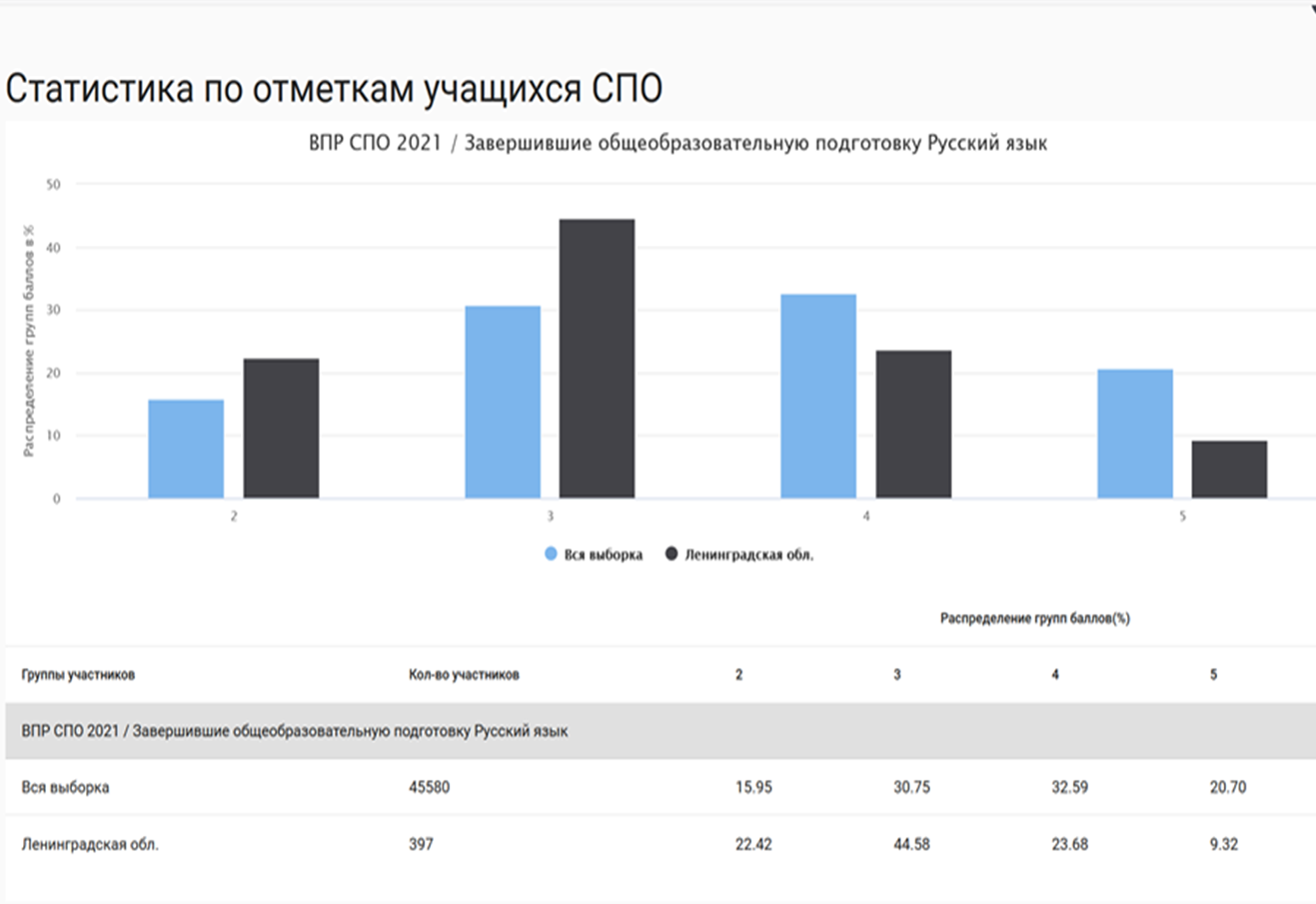 Анализ результатов ВПР-2021 (русский язык)
Сравнение результатов ВПР 2020 (9 классы) и ВПР СПО 2021 (русский язык)
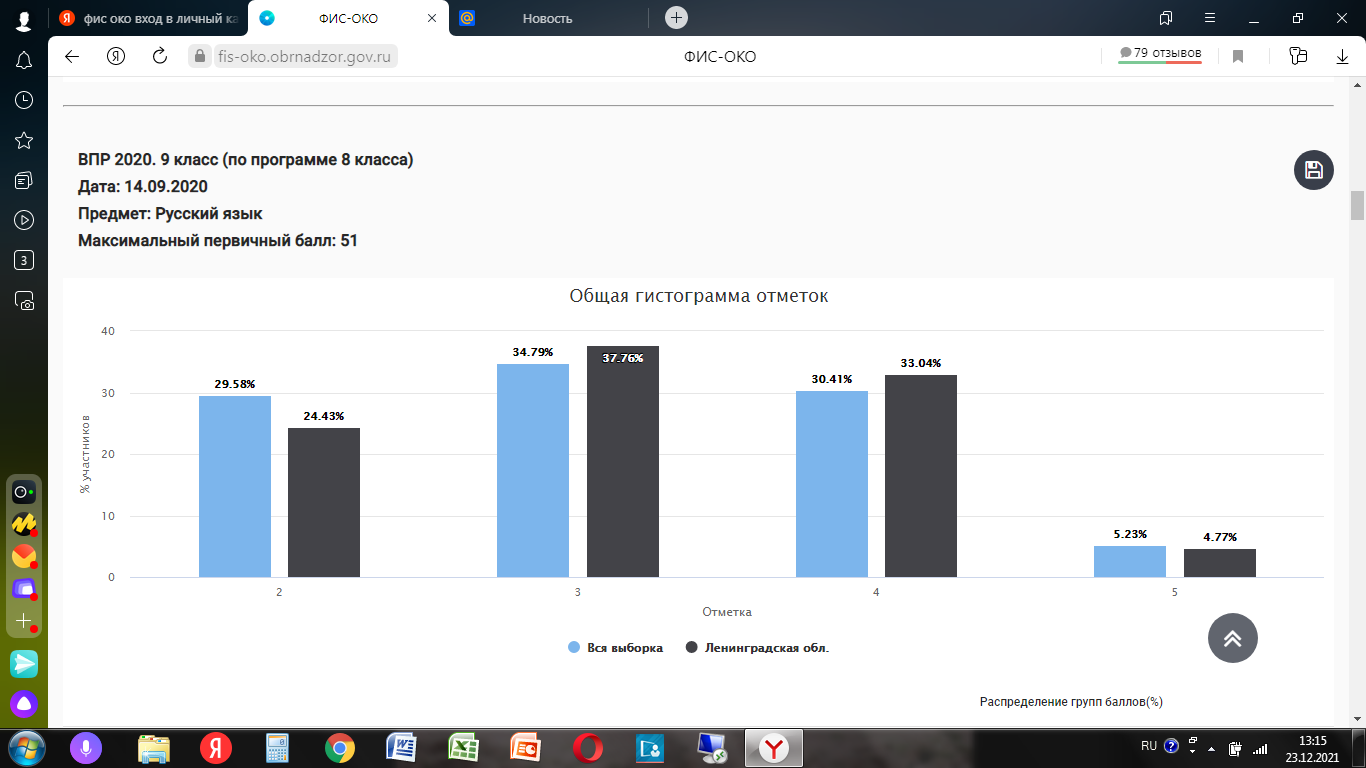 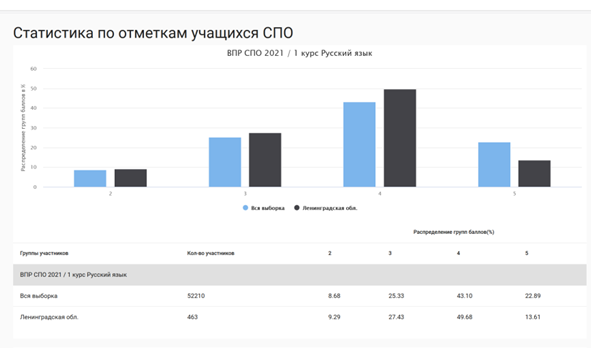 Анализ результатов ВПР-2020/2021 (русский язык)
Достижение планируемых результатов(русский язык)
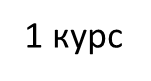 Статистика по отметкам учащихся СПО (математика)
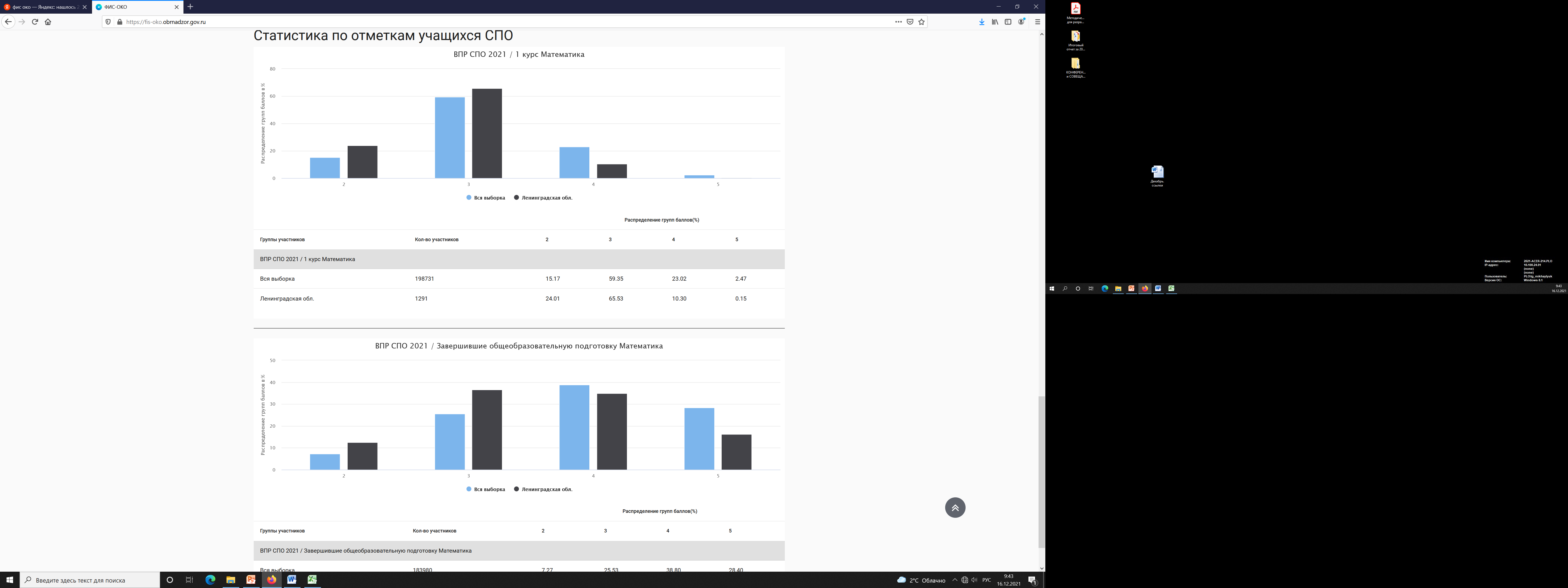 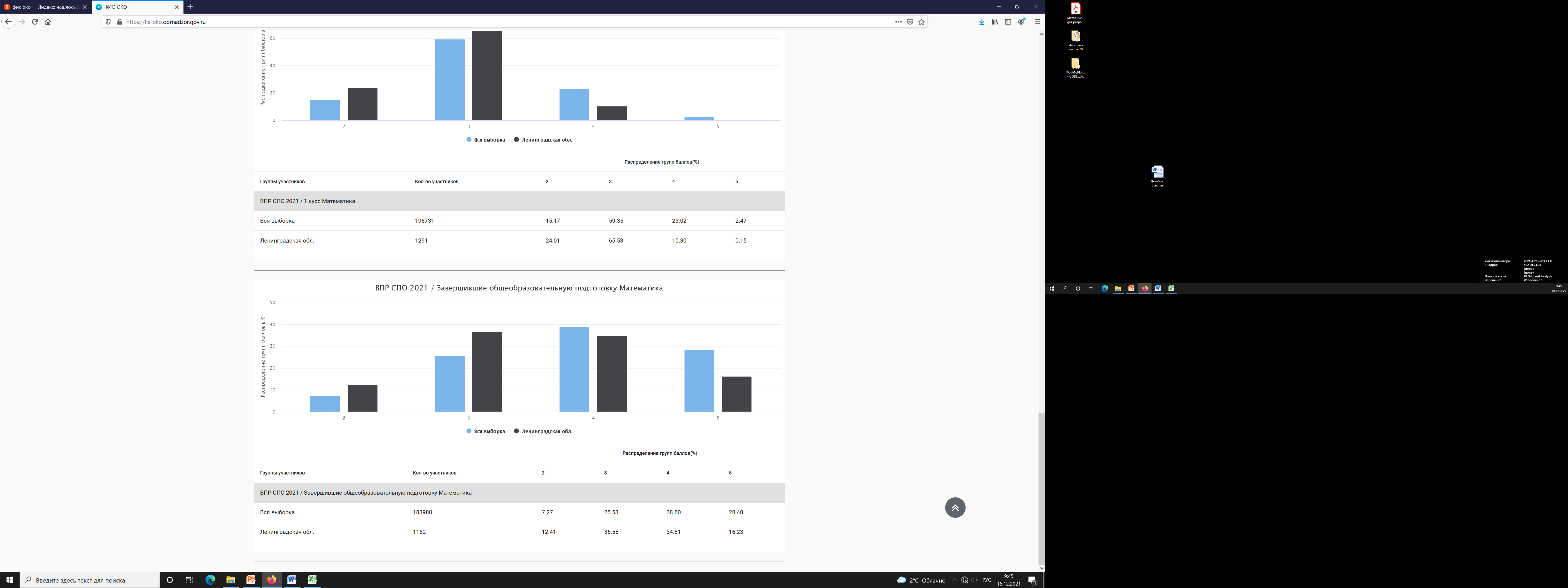 Анализ результатов ВПР-2021 (математика)
Сравнение результатов ВПР 2020 (9 классы) и ВПР СПО 2021 (математика)
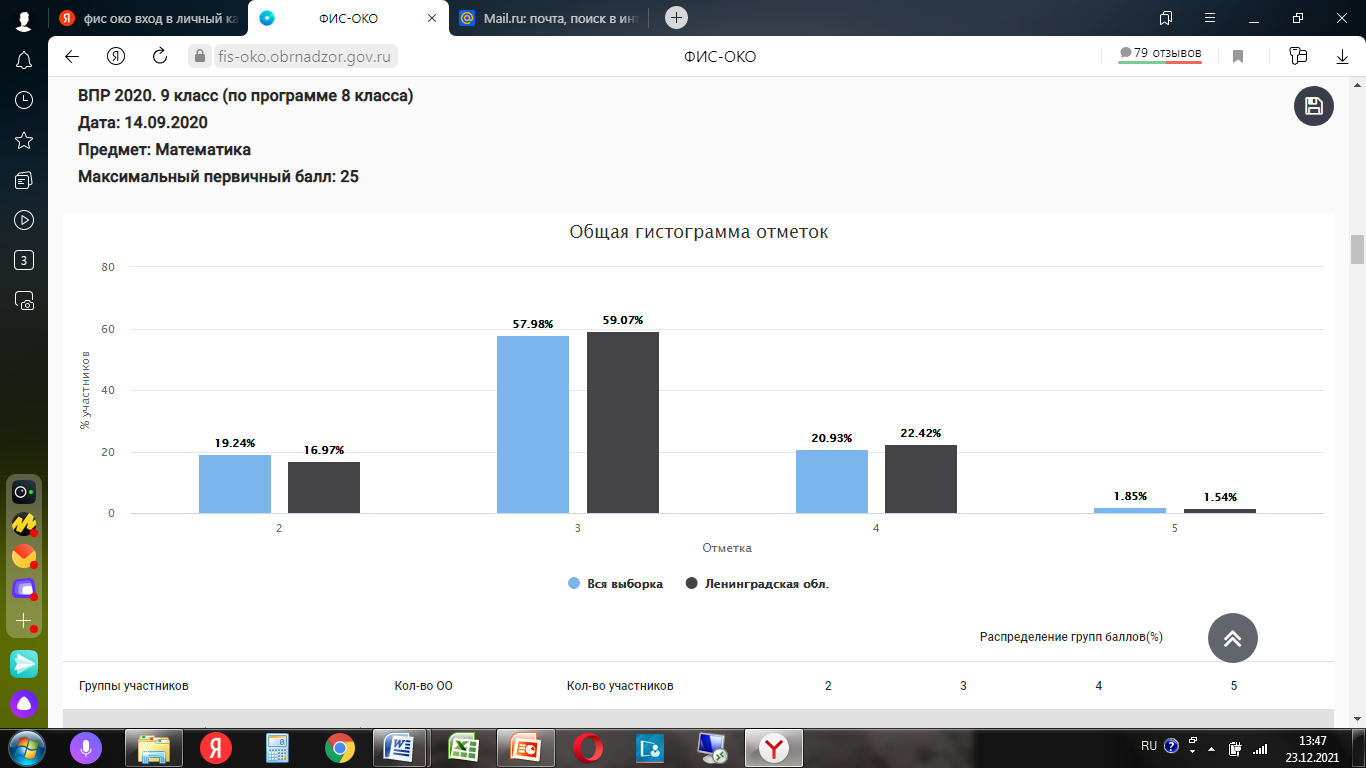 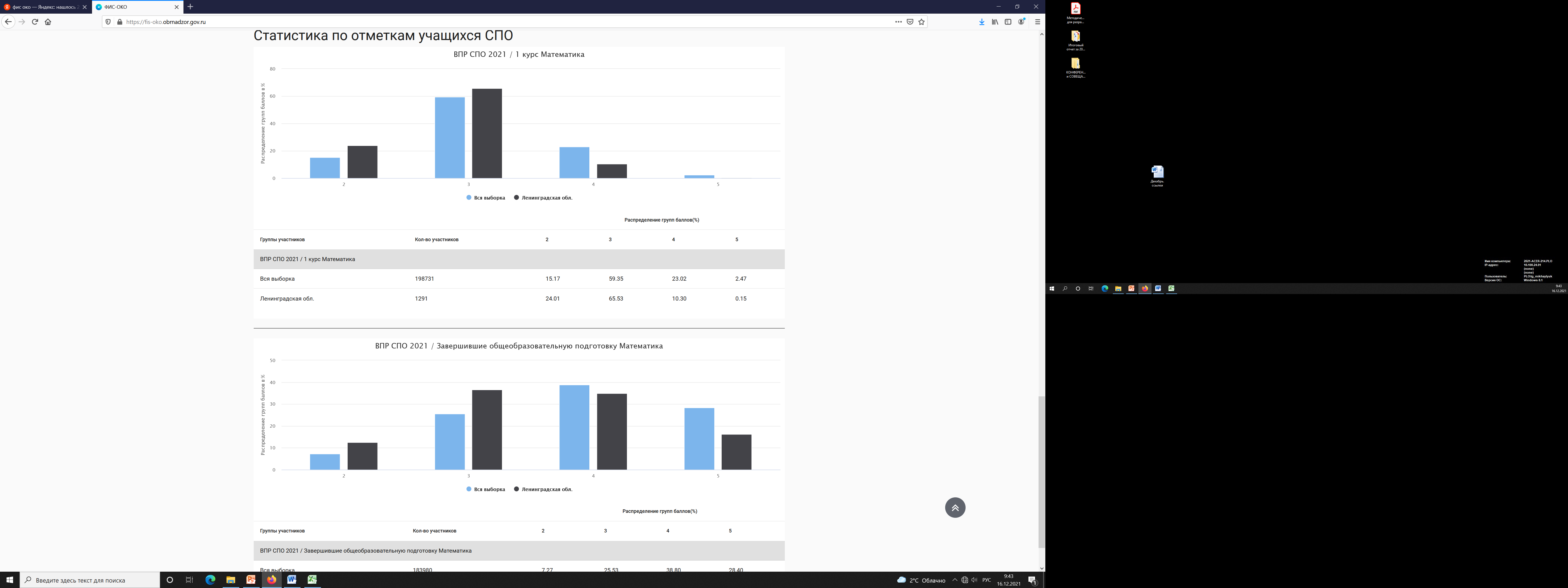 Анализ результатов ВПР-2021 (математика)
Достижение планируемых результатов (математика)
1 курс
Задачи
Проанализировать результаты ВПР 2021 в 8 классах, определив проблемные зоны – срок – до 14 января 2022 года.

Проанализировать результаты ВПР СПО (1 курс), определив проблемные зоны, имеющие место в образовательной организации. Срок – до 21 января 2022 года.

Продумать формы индивидуальной работы с обучающимися 8-9 классов с целью отработки выявленных пробелов –  постоянно.

Представить результаты анализа и планируемые мероприятия по ликвидации выявленных проблем.  Срок – до 28 января 2022 года.